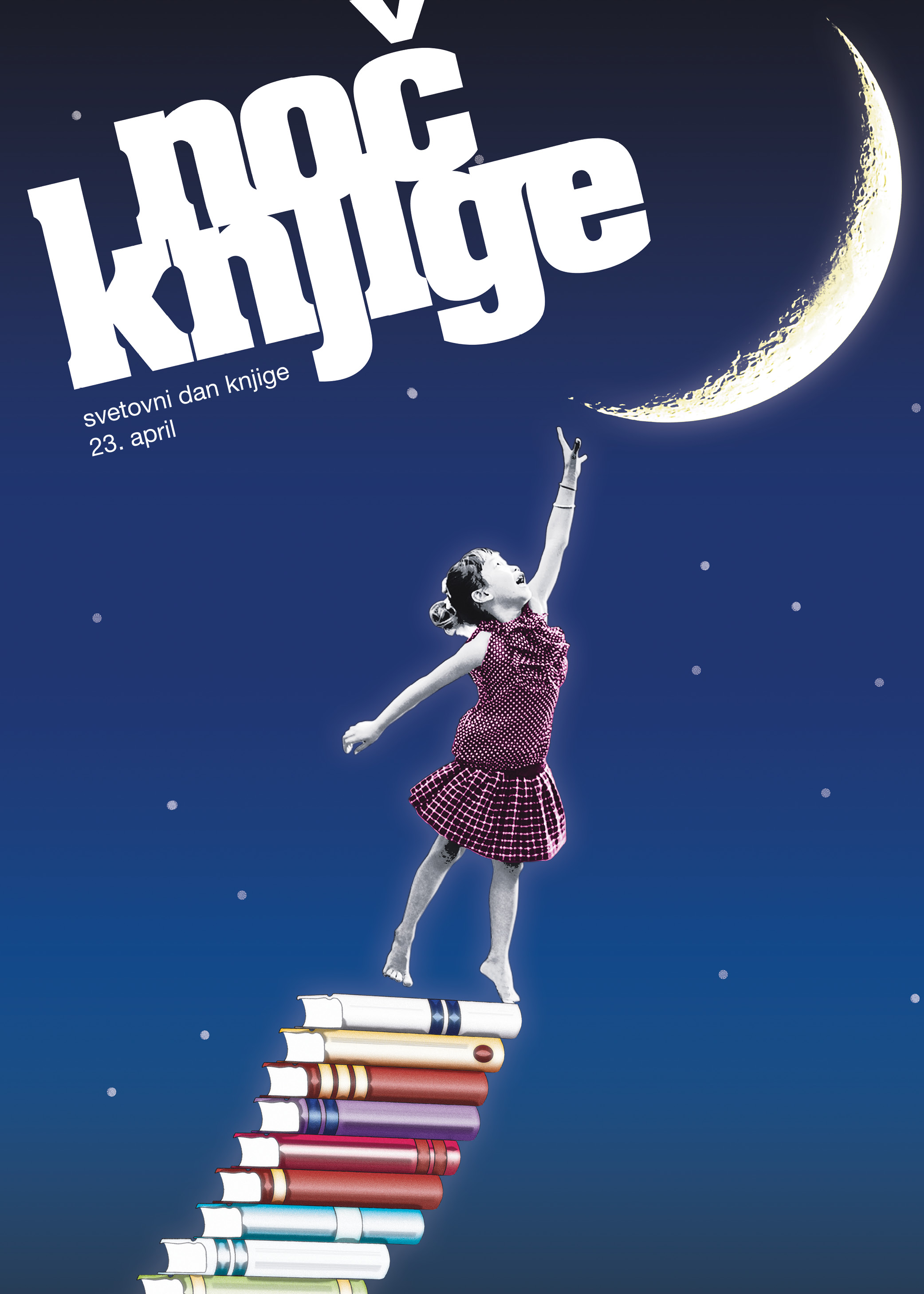 NOČ KNJIGE 2020
OSNOVNA ŠOLA 
SIMONA GREGORČIČA KOBARID
https://www.youtube.com/watch?v=BklGhQYKl30
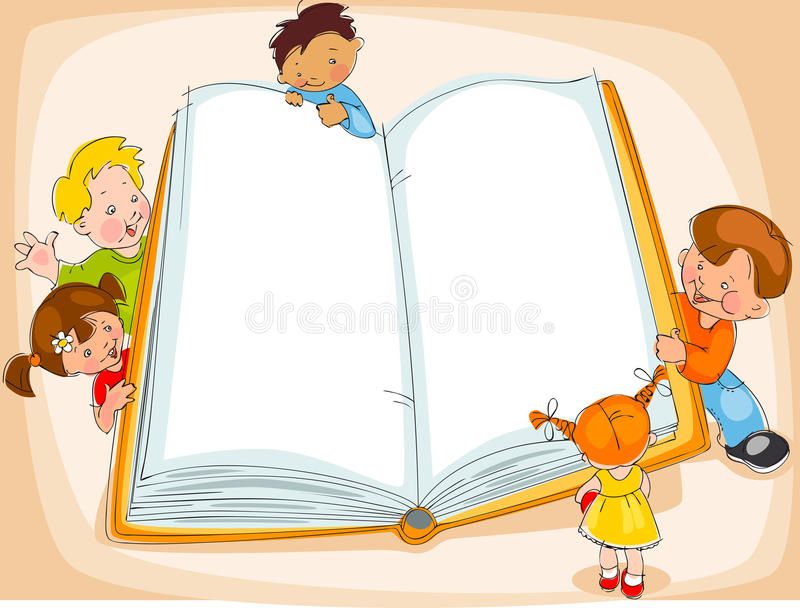 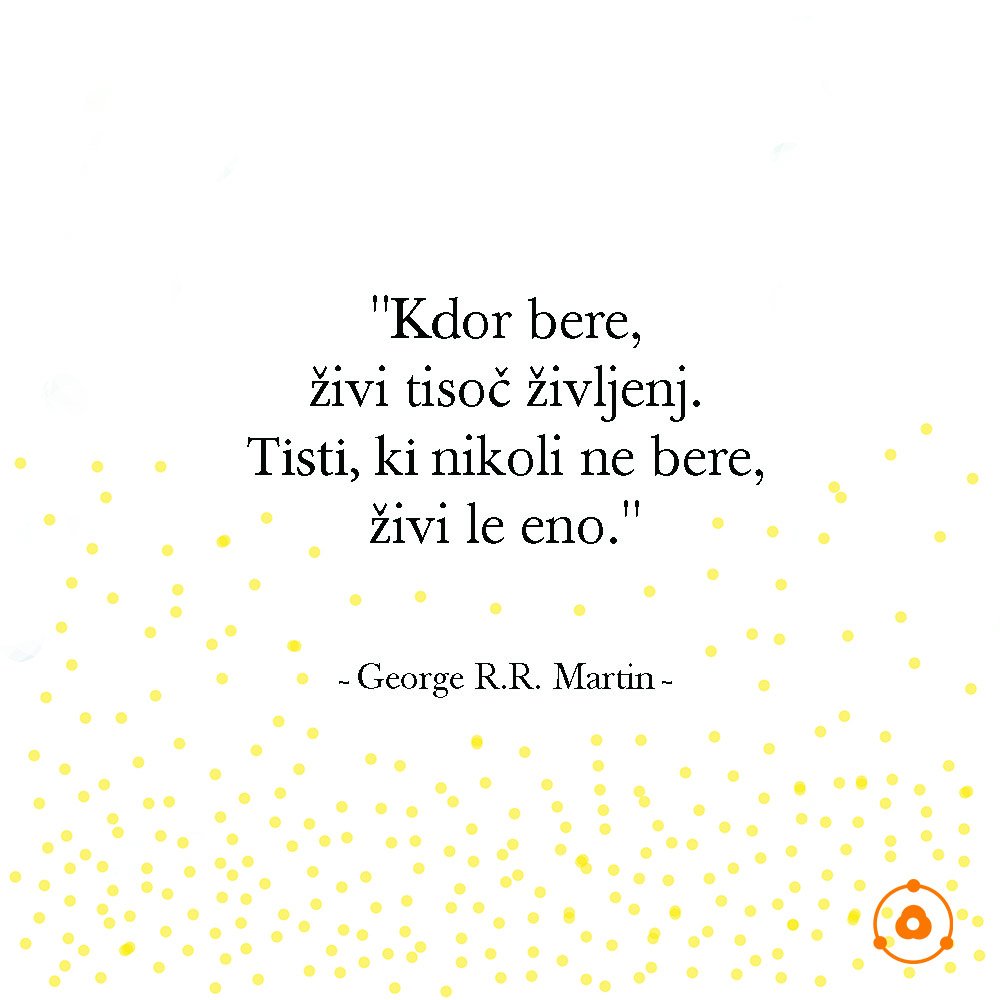 https://www.youtube.com/watch?v=O5BuNVz2Cp0 Trkajev rap o branju
https://www.literarnalekarna.com/berem/misli-o-branju-za-otroke
Včeraj, 23. aprila, je bil svetovni dan knjige. Danes zvečer pa bi v „normalnih“ razmerah z učenci prenočili v šoli. 
Vseeno vam ponujam nočni izziv v branju. Smo pripravljeni?
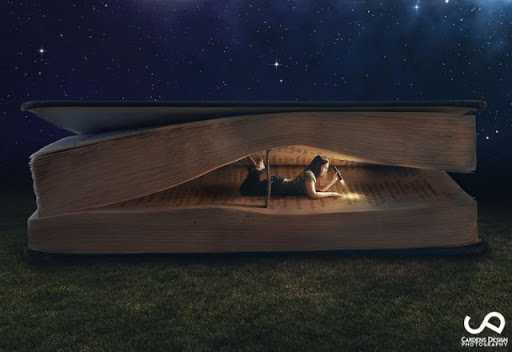 PA POJDIMO!
Najprej si pripravi ustrezno nočno lučko. Lahko je naglavna lučka, lahko je svetilka za branje, namizna lučka …
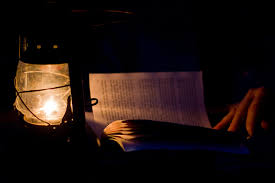 Izberi si svojo najljubšo knjigo …
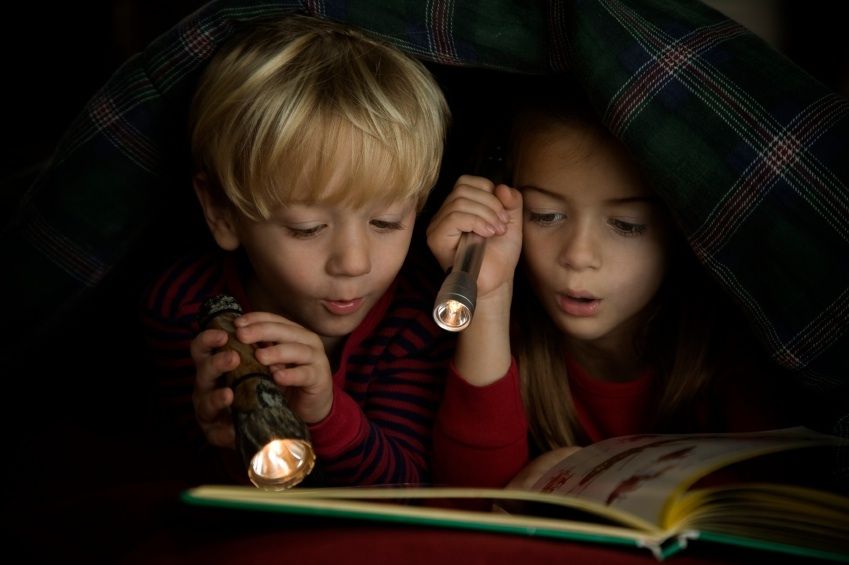 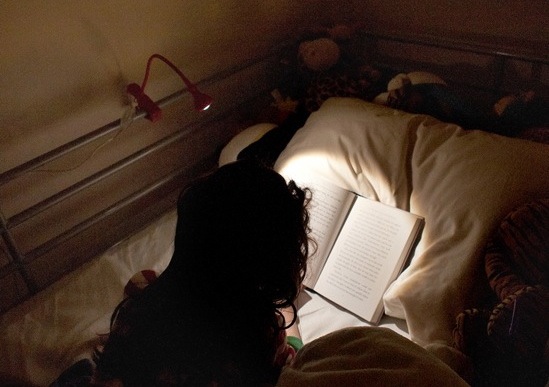 IZBERI SI PROSTOR, KJER BOŠ BRAL/A …
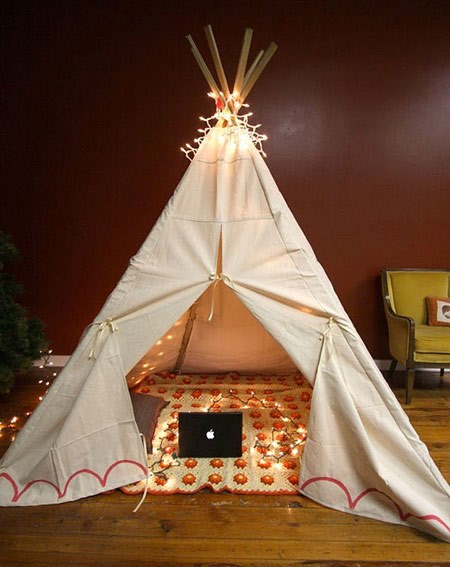 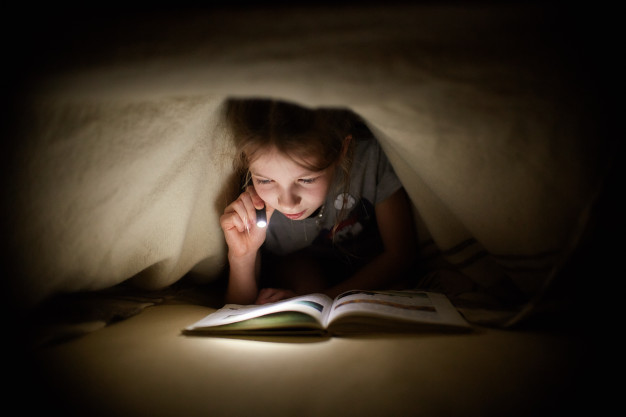 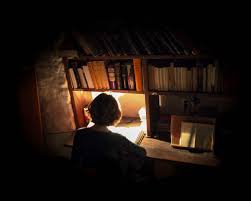 Lahko si pričaraš tudi virtualni ambient, kot je ta …
https://www.youtube.com/watch?time_continue=3423&v=IvJQTWGP5Fg&feature=emb_title
https://www.youtube.com/watch?v=3sL0omwElxw
IZBERI SI „BRALNEGA PRIJATELJA“ …
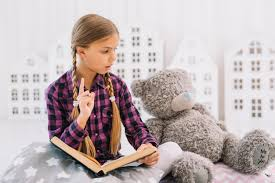 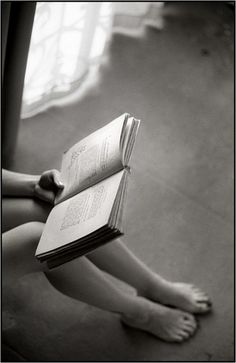 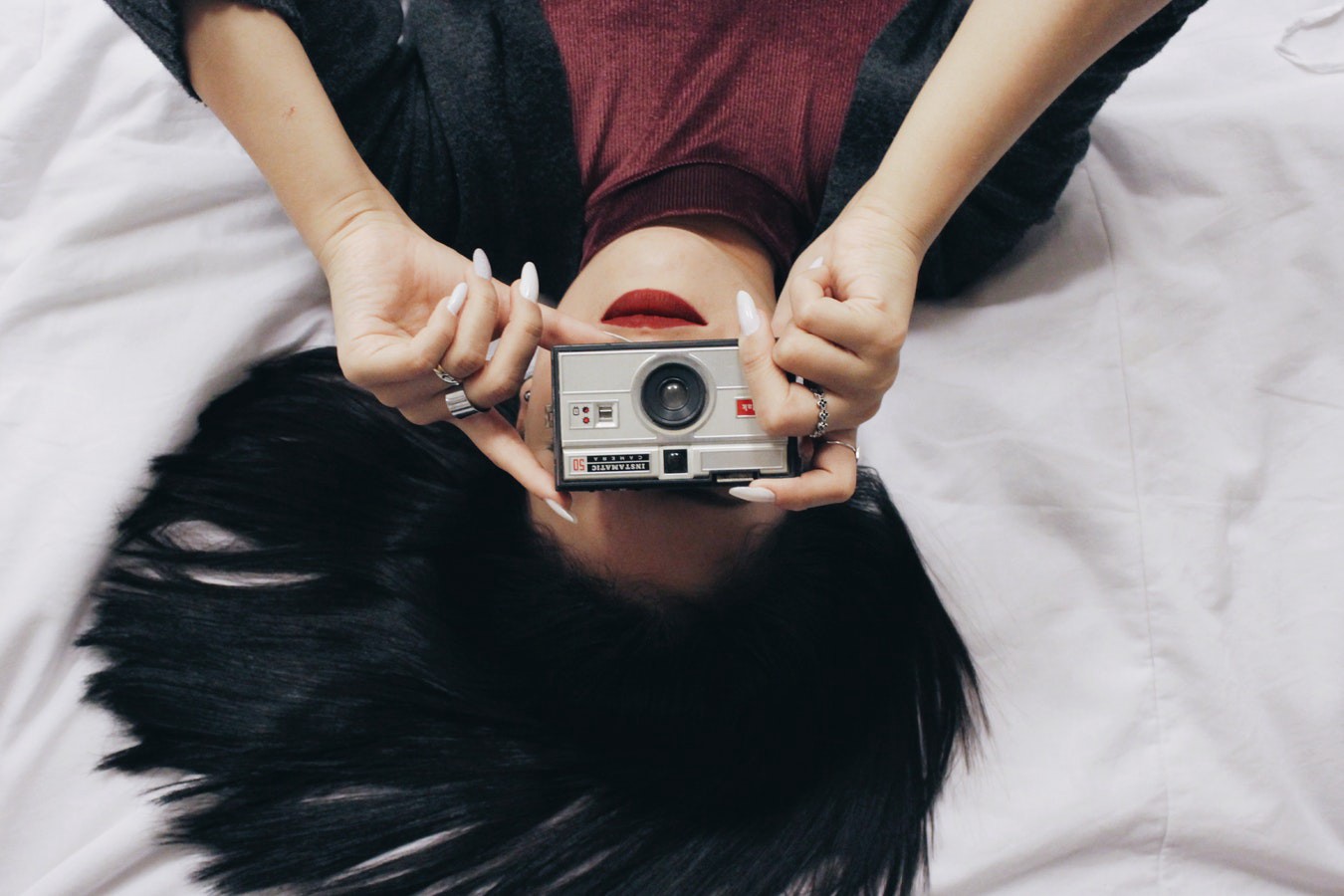 Fotografiraj se, ko bereš, in fotografije pošlji na: knjiznica@os-kobarid.si